Інноваційна діяльність закладу дошкільної освіти
Тамара Панасюк,екс-завідувач сектору дошкільної освіти департаменту загальної середньої та дошкільної освіти Міністерства освіти і науки України
Сутністю поняття «освітні інновації» є:
процес створення й реалізації освітніх концепцій, програм, проєктів, технологій, що забезпечують підвищення ефективності та якості освіти

педагогічні нововведення — розроблені освітні концепції, програми, проєкти, технології, застосування яких забезпечує якісні зміни освітньої політики та її результатів
Щоб нововведення вважалось інновацією, 
воно має бути:

унікальним
нестандартним
системним і цілісним
спрямованим на якісну зміну системи освіти
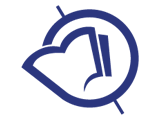 Розрізняють процес створення нововведення і його впровадження в практику

Процес створення нововведення є власне дослідно­експериментальною діяльністю і потребує спеціальної професійної підготовки, ресурсного забезпечення й наукового керівництва

Упровадження інновацій насамперед пов’язано з удосконаленням освітніх технологій (форм, прийомів, методів) навчання й виховання, змісту освіти, її мети, концептуальних принципів здійснення освітньої діяльності

Інноваційні процеси завжди потребують підвищення кваліфікації спеціалістів
дошкільний навчальний заклад, у якому здійснюють дослідно-експериментальну роботу з перевірки результативності та можливості застосування педагогічних і управлінських інновацій
Експериментальний дошкільний навчальний заклад
Статус експериментального дошкільного навчального закладу не впливає на його підпорядкування, тип, форму власності
Статус експериментального надається такому дошкільному навчальному закладу, на базі якого здійснюють дослідно-експериментальну роботу з перевірки результативності та можливості застосування у практичній діяльності:

освітніх, дидактичних або виховних систем
систем організації освітнього процесу
державних стандартів дошкільної освіти
інваріантної складової змісту дошкільної освіти
варіативної складової змісту дошкільної освіти
інноваційних освітніх, педагогічних та управлінських технологій
Рішення про надання статусу експериментального дошкільного навчального закладу всеукраїнського (регіонального) рівня приймають одночасно з рішенням про проведення на його базі дослідно-­експериментальної роботи відповідного рівня
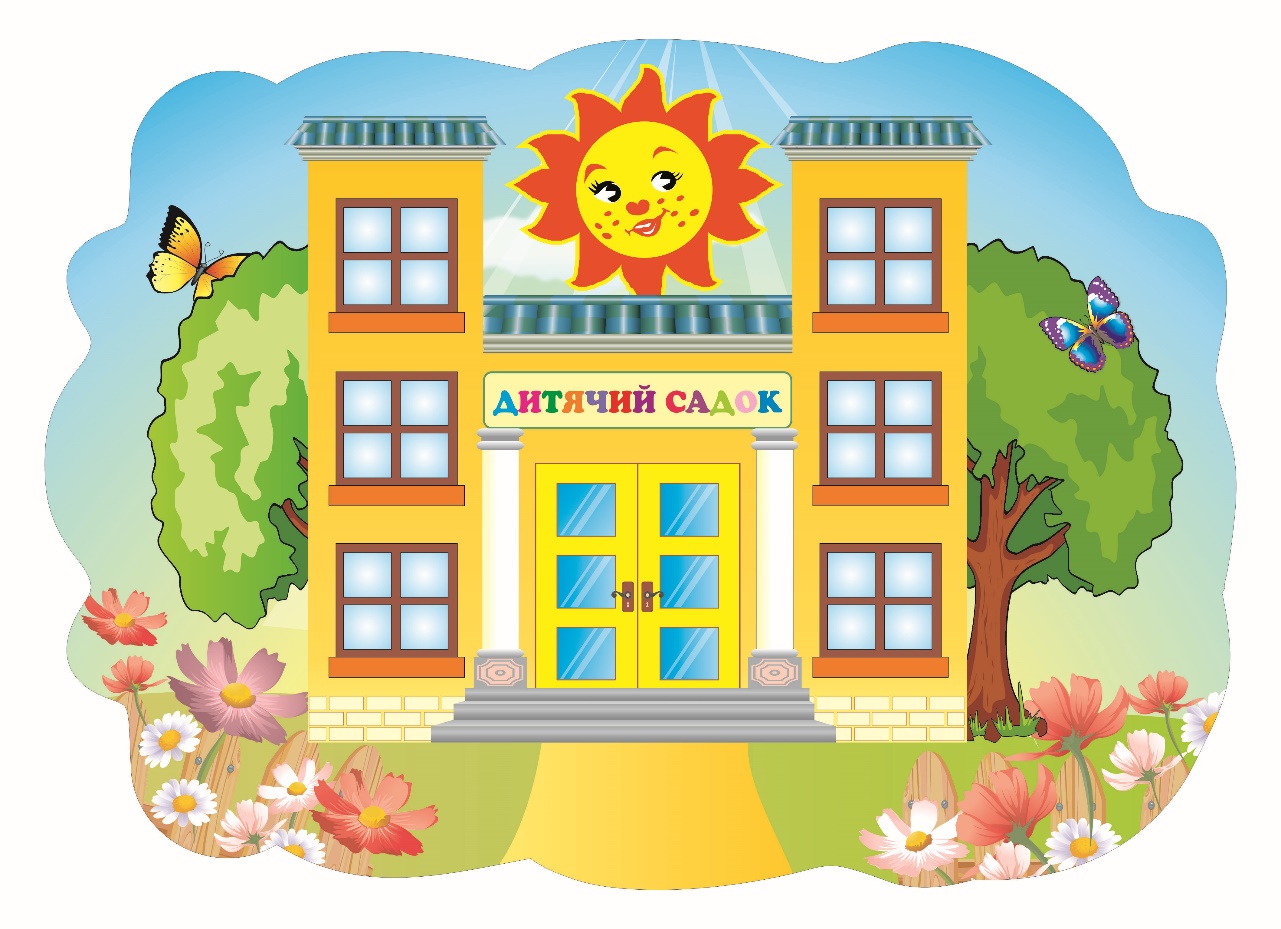 Для започаткування експерименту й подальшої організації дослідно-експериментальної роботи варто керуватися такими нормативними документами, як-от:

Закони України «Про освіту», «Про наукову і науково­-технічну діяльність», «Про авторське право і суміжні права», «Про науково­-технічну інформацію», «Про наукову і науково­технічну експертизу»

Положення про порядок здійснення інноваційної діяльності, затверджене наказом Міністерства освіти і науки України від 07.11.2000 № 522

документи регіонального рівня, якщо дослідно-експериментальну роботу проводять на регіональному рівні
Для отримання статусу експериментального дошкільного закладу всеукраїнського (регіонального ) рівня керівник дошкільного навчального закладу має подати такі документи, як:

заявку про проведення дослідно-­експериментальної роботи (далі — заявка)

програму дослідно-­експериментальної роботи (далі — програма)
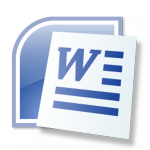 Заявка має містити:

ідею експерименту та обґрунтування актуальності дослідження
чітко окреслені об’єкт, предмет, мету та завдання експерименту
теоретико­-методологічні основи
базу дослідження
методи дослідження
опис наукової новизни, теоретичного і практичного значення дослідження
терміни та етапи проведення дослідно­-експериментальної роботи
інформацію про автора педагогічної ініціативи, наукового керівника дослідно-­експериментальної роботи — місце роботи, посада, кваліфікаційна категорія, педагогічне, вчене звання, науковий ступінь, контактний телефон
опис наявного й необхідного забезпечення дослідно­експериментальної роботи
Програма має містити:

заходи, спрямовані на реалізацію завдань дослідно­експериментальної роботи, визначені в заявці

звіт про виконання кожного етапу експерименту
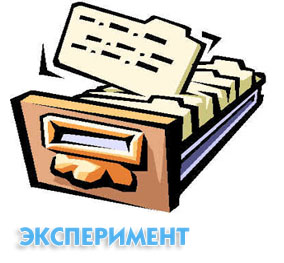 Результати проведення експерименту оприлюднюють на таких заходах, як:

всеукраїнські та/або регіональні науково­-практичні конференції
семінари
засідання круглого столу
міжнародні виставки тощо
На підставі висновків відповідної комісії Науково-методичної ради Міністерства освіти і науки України приймають рішення про впровадження освітніх інновацій у систему освіти України
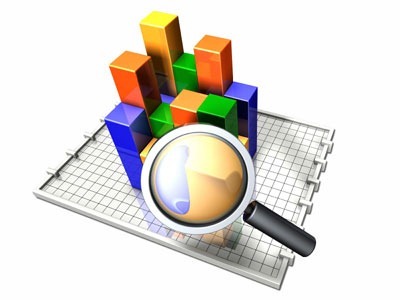 Бажаємо успіхів!

Портал освітян України «Педрада»
pedrada.com.ua
 0 44 586 56 06